Today Thurs. June 15
The Environment
Watch The Lorax
Overview Do Something! assignment 
Turn in next class (typed)-15 pts.
Tues. June 20
Do Something! assignment due
Nutrition and Exercise
Think. Pair. Share.
Ways to Eat More Vegan Meals
or….. at least more like a vegan!
Remember: Plant based diets => excellent way to promote environmental health.
Food, Health and the Environment
Our health directly relates to what we eat. 
Food availability depends on the health of our environment.
Environmental health depends on sustainable resrouce use.
[Speaker Notes: Our health is directly related to food quality/quantity which is intimately tied to environmental health.  Unfortunately, we are destroying the environment which supports us. Some are, seemingly unaware of this, others aware and trying to take personal action and some do nothing because they feel they cannot make a difference and others just don’t care.  

We tend to live for the moment  (P.R. Ehrlich PhD, New World New Mind) and see only the crisis that threatens us in the moment. Our brains are not designed to recognize insidious (slow approaching) threats.  We need a ‘new way of thinking’ to survive in this ‘new world’ where the most serious threats are stealthy!]
Earth’s Gifts to Us
Generally speaking we might think of life on Earth as a party.  All we need for a ‘good time’ is provided!
Resources…... sustenance ….(food)
Environment….place …..(venue and its amenities)
Population ….the life on earth….. (guest list)
[Speaker Notes: You can think of it as a party…
you need  the place  (venue and the amenities such as parking, electrical, parking, etc.)
You need the  sustenance (food, drink)
You need the population of life on Earth (guest list)]
Earth’s Resources/Environment/Population
Resources
Natural (e.g. topsoil, fuel, fresh water, biodiversity, clean air, human ingenuity/labor etc.) 
Infrastructure (e.g. factories, transport systems, etc.)
Many Earth resources are in jeopardy or need repair
[Speaker Notes: This is an extremely abbreviated slide. If you can, take a basic environmental science class at DA for an excellent background on the enviro problems we are facing . 
Resources….rich nations use more. We suffer from ‘stuffocation’!  Check out Dr. Seuss’ box The Lorax to learn more about ‘Thneeds’ things we think we need!
Environment  The more diverse a system the more stable it is. As human numbers grow we are destroying habitat (homes) of 1000’s of species, some not even identified yet, that are important in providing stability in our environment. Consider the biodiversity on earth as a one time bonanza (jackpot/prize).  Unfortunately, we are using it up faster than it can replenish itself which is leading us to a global environmental crisis.    
Population   In my opinion this has the most broad based impact our long term survival.  The number of people on the planet impacts all global systems (climate stability, biodiversity, water, fuel, food, land use, pollution/waste produced, etc. etc. etc.). The more people there are the more resources are needed, the more land, water, fuel, food, etc. AND the more waste/pollution that is produced]
Earth’s Resources/Environment/Population
Resources
Environment
Open space, predictable climate, intact habitats, solar radiation, etc. 
Much of Earth’s environment is in jeopardy
Earth’s Resources/Environment/Population
Resources
Environment
Population  >7,400,000,000 +(billion!)
~80 million added/yr. to the global ‘dinner table’
 ~3 billion   ~6 billion  ~10+ billion
      (late1950s)	       (late 1990s)		   (2050)
Can we grow forever?
[Speaker Notes: Link to ‘population’…Census Bureau info at http://www.census.gov/popclock/  and link to 5 min NPR  video https://www.youtube.com/watch?v=VcSX4ytEfcE
Population   In my opinion this has the most broad based impact our long term survival.  The numbers of people on the planet impacts all global systems. The more people the more resources are needed, the more land, water, fuel, food, etc. AND the more waste/pollution that is produced]
What does Carrying Capacity mean?
The population Earth can carry sustainably (indefinitely)
at West Africa standard of living ~ 20 B                                   
at US standard of living ~ 0.5 to 2 B  
Current population ~7.4 B
What do you think our population goal should be?
How do we achieve that goal?
[Speaker Notes: Carrying Capacity as applied to Earth’s population of humans 
The population Earth can maintain sustainably (indefinitely) (living on Interest, not touching the principle.   
http://www.worldometers.info/world-population/#countries.

Population stability can only be achieved when  birth rate equals death rate…..BR=DR.  

Fertility Rate: average number of children women have over their childbearing years.
How many kids would a woman have, on average, to achieve population stability (no growth).  Over time, women would have ~2.3 kids/childbearing years (FR=2.3) to reach stability (no growth…but there is a bit lag time (while population continues to grow) before equilibrium is reached. 
Would equilibrium (zero growth) be good, bad, neutral?

70 divided by % growth= time it takes for a population to double
Our global population is growing at ~1%/yr. so will double in 70 years---->  7.4 B- 15.8 billion unless FR continues to drop.  
The two over-riding variables that influence population size are birth rate (BR) and death rate (DR). Look more closely at these two variables? what influences each of these?  BR: health, prosperity, education, clean water, medical care, birth control, etc.]
Reducing Population Size Humanely
Consider
Birth Rate (BR) vs. Death Rate (DR)
Fertility Rate (FR): Number of kids a woman has during her lifetime
FR to stabilize pop size (BR=DR) ~2.3 kids
FR to reduce pop size (BR< DR)  must be <2.3 kids
 Why does population size matter?
Think quality over quantity!
The Lorax
Look over worksheet. 
Watch video. 
Partner or work alone.
Complete  worksheet.
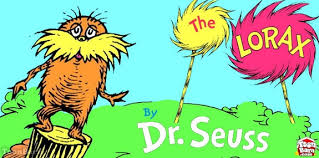 Unless someone 
like you cares
a whole awful lot;
nothing will get better                  No, it will not!
Do Something!15 pts. Due next class.
Objective: to identify ways to be more personally responsible for their environmental choices.
Hand-out provided in class
Give rationale for your choice in 3-4 complete, typed sentences or bullet points.